Snapshot of America’s Children2022
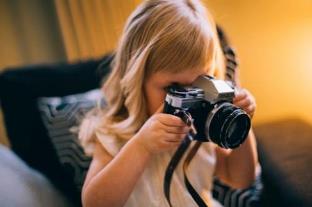 AAPD Pediatric Oral Health Research and Policy Center
Topics
Child Demographics
Family and Community
Economic Standing
Education
Health Habits
Oral Health
Dental Visits
Parent Perspectives
[Speaker Notes: Topics – but before we look at child demographics, let’s take a look at your share of this market.]
Market Share
Child Demographics
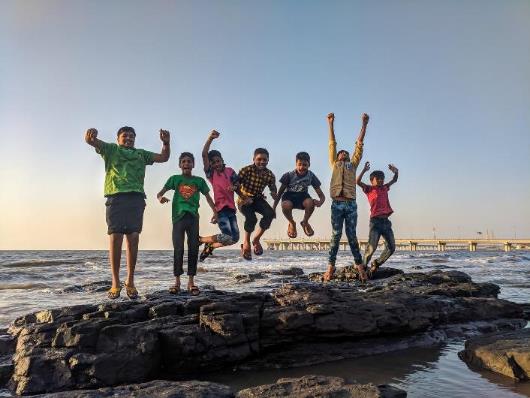 Quiz Question 1
Is the U.S. population expected to become older or younger by 2050?

Neither. It will stay about the same.
Younger. The average age of Americans will go down.
Older. The average age will go up.
By 2050, everyone will look young to me!
[Speaker Notes: Answer: C
              2020:			2050:
0-17:      22.1% of the population 		20.1%
18-64:    61.0%			57.9%
65+        16.9%			22.0%
https://www.childstats.gov/americaschildren/tables/pop2.asp]
Child Population
Number of children in the U.S. in 2020: 72.8 million
This represents 22% of the total population

Number of children in the U.S. projected for 2050: 78.2 million
This represents 20% of the total population
[Speaker Notes: Previous predictions of a large increase in the child population have changed…in fact, the nation is getting older.
https://www.childstats.gov/americaschildren/tables/pop1.asp accessed February 1, 2022]
U.S. Demographics
[Speaker Notes: POP3 RACE AND HISPANIC ORIGIN COMPOSITION: PERCENTAGE OF U.S. CHILDREN AGES 0–17 BY RACE AND HISPANIC ORIGIN, 1980–2020 AND PROJECTED 2021–2050
https://www.childstats.gov/americaschildren/tables/pop3.asp]
Family and Community
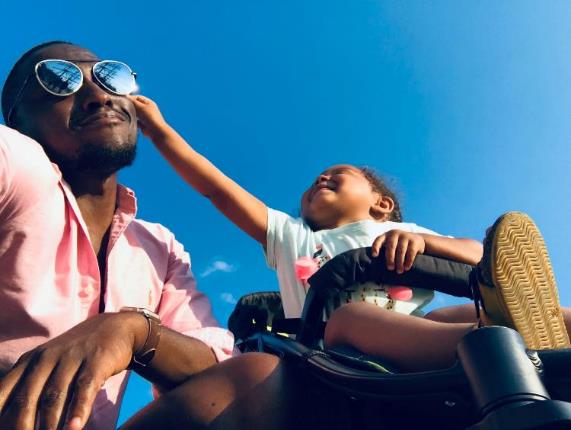 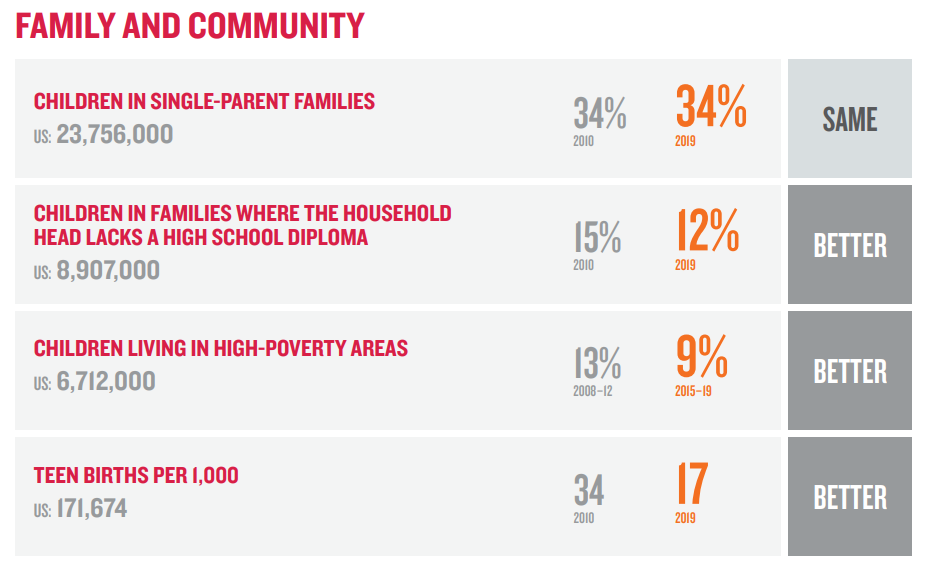 Quiz Question 2
During the last ten years, youth ages 12-17 involved in serious crimes either as a victim or an offender has:

Increased
Decreased
Stayed the same
Take my wallet and cellphone, just please don’t hurt me
[Speaker Notes: Answer: B]
Family and Community
Serious violent crime victimization of youth ages 12 – 17 in 2020				6 per 1,000

Serious violent crime victimization of youth ages 12 – 17 in 2008				12 per 1,000

Youth offenders ages 12 – 17 involved in serious crimes in 2020				8 per 1,000

Youth offenders ages 12 – 17 involved in serious crimes in 2008				14 per 1,000
[Speaker Notes: Crime rates have dropped in general after a spike in the 90s-00s. (Cyclical) One proposed reason behind the falling juvenile crime rate is the increased attention being given to at-risk or troubled juveniles before they end up arrested for committing a crime.
https://www.childstats.gov/pdf/ac2021/ac_21.pdf pg viii accessed February 3, 2022]
Economic Standing
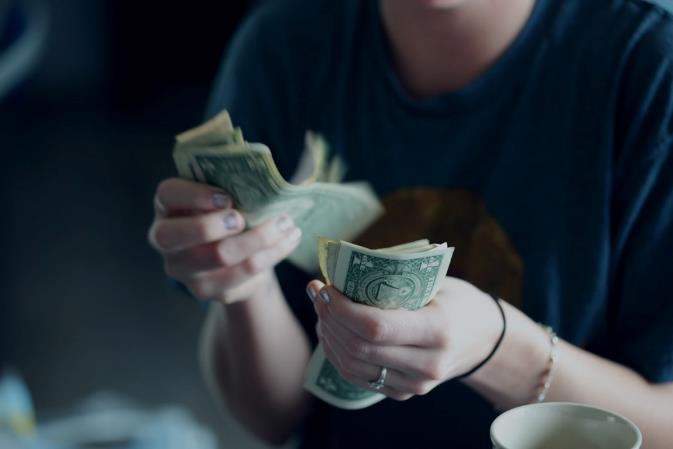 Quiz Question 3
What percentage of U.S. children are classified as “food insecure”?

One in four.
One in six.
One in ten.
None. Pass the donuts.
[Speaker Notes: Answer: B 
The percentage has dropped from  a previous 1 in 5 children were food insecure, and in 2021, only 1 in 6. This is likely due greater federal support between 2020 and 2021.
https://www.feedingamerica.org/sites/default/files/2021-03/National%20Projections%20Brief_3.9.2021_0.pdf Accessed February 3, 2022]
Food Insecurity
Low food security: reports of reduced quality, variety, or desirability of diet. Little or no indication of reduced food intake.
Very low food security: Reports of multiple indications of disrupted eating patterns and reduced food intake.
Food desert: parts of the country devoid of fresh fruit, vegetables, and other healthy foods, typically in impoverished areas.
Food swamp: neighborhoods saturated with fast food chains, corner stores, and other unhealthy food providers.
[Speaker Notes: Food desert: USDA definition http://americannutritionassociation.org/newsletter/usda-defines-food-deserts 

Food swamp: https://emoryhumanhealth.org/2018/11/20/the-difference-between-a-food-desert-and-a-food-swamp/]
Economic Standing
Children living in poverty in 2020: 16%
Households with children reporting shelter cost burden, crowding, and/or physically inadequate housing in 2019: 38%
[Speaker Notes: Source: https://publications.aap.org/aapnews/news/15633 Accessed February 3, 2022
16.1% living in poverty represents a 1.7% increase from 2019, or 1.1 million more children

Source: https://www.feedingamerica.org/sites/default/files/2021-03/National%20Projections%20Brief_3.9.2021_0.pdf Accessed February 3, 2022

Source: https://www.childstats.gov/americaschildren/phys5.asp 
Data from 2020 unavailable, but an educated guess that this percentage has increased.]
Education
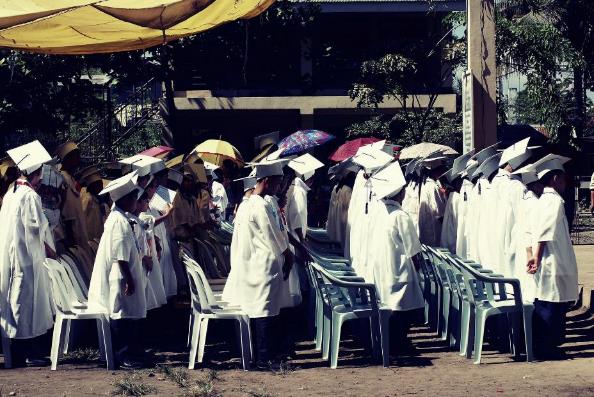 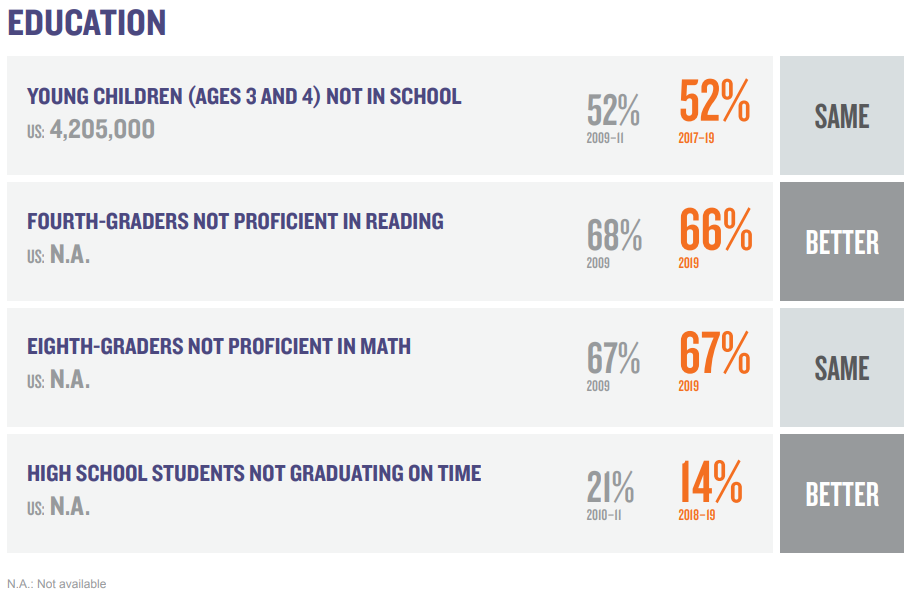 [Speaker Notes: Education was improving – note 2009 to 2019! Pre-pandemic numbers]
Education
Children who speak a language other than English at home: 23%
Children who speak a language other than English at home and who have difficulty speaking English: 4%
Children ages 3-5 who were read to 3 or more times in the last week: 85%
[Speaker Notes: Most recent data is from 2019
The percentage of school-age children who spoke a language other than English at home increased by 1 percentage point from 2010 to 2019, from about 22% to about 23%.
At the same time, the number of school-age children who spoke a language other than English at home and had difficulty speaking English decreased from about 5% in 2010 to about 4% in 2019.
https://www.childstats.gov/americaschildren/family5.asp 

In 2019, approximately 85% of children ages 3–5 who were not yet in kindergarten were read to three or more times per week by a family member. This percentage was higher than the percentage in 1993 (78%), although it fluctuated in the intervening years.
https://www.childstats.gov/americaschildren/edu1.asp]
Health Habits
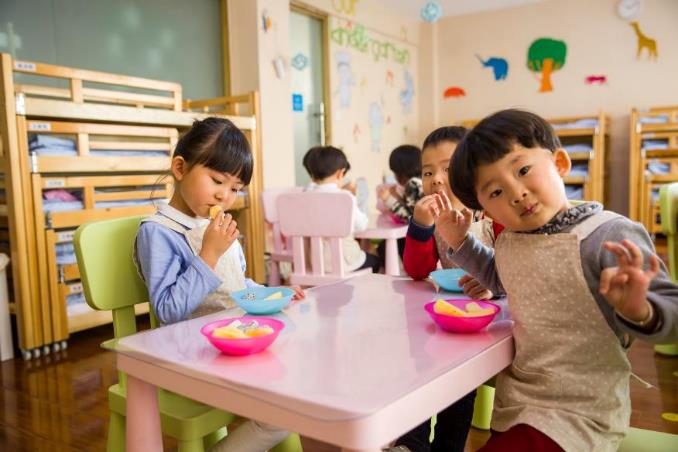 Weight and Weight Perceptions
Obese: 15%
Overweight: 16%
Perceives Overweight: 32%
Trying to Lose Weight: 47%
[Speaker Notes: About 31% of students would be considered a non-healthy weight, yet 47% (at least 16% of whom are at a healthy weight) are actively trying to lose weight during the years that their body is still developing
Obese = ≥95th percentile 2000 CDC growth charts.
Overweight = ≥85th percentile but <95th percentile
Source: Kann L, McManus T, Harris WA, et al. Youth Risk Behavior Surveillance — United States, 2017.]
Quiz Question 4
What is the average amount of screen time per day that children have?

Less than an hour
Between 3 and 4 hours
Between 6 and 7 hours
24 hours. They’re always on their iPads!
Screen Time
[Speaker Notes: These stats are from the Common Sense Media Report. Ages 0-8 are from 2017. Ages 8-18 are from 2019.  (commonsensemedia.org)]
Quiz Question 5
How have the health habits of U.S. teens changed between 2009 and 2019?
Smoking, alcohol and drug use have all increased.
Smoking has decreased; use of alcohol and drugs has increased.
Smoking and alcohol have decreased; drug use has increased.
Smoking, alcohol and drug use have all decreased.
[Speaker Notes: Answer: C]
Use of Alcohol
[Speaker Notes: In 2019, the percentage of 12th grade students who reported binge drinking were the lowest since the survey began in 1980 -  when it was 41%.
Source: America’s Children: Key National Indicators of Well-Being, 2019, www.childstats.gov]
Use of Alcohol 2021
[Speaker Notes: Alcohol: The percentage of students who reported using alcohol within the past year decreased significantly 
the Monitoring the Future survey https://www.drugabuse.gov/drug-topics/trends-statistics/monitoring-future]
Smoking
[Speaker Notes: In 2019, the percentage of 8th-, and 12th-grade students who reported smoking cigarettes daily in the past 30 days has continued to be the lowest since data collection began in 1980. 		
Source: America’s Children: Key National Indicators of Well-Being, 2019, www.childstats.gov]
Vaping Nicotine 2021
[Speaker Notes: -Eighth graders: 12.1% reported vaping nicotine in the past year in 2021, compared to 16.6% in 2020 -10th graders: 19.5% reported vaping nicotine in the past year in 2021, compared to 30.7% in 2020 -12th graders: 26.6% reported vaping nicotine in the past year in 2021, compared to 34.5% in 2020 --Any illicit drug, other than marijuana:  The percentage of students who reported using any illicit drug (other than marijuana) within the past year decreased significantly for eighth, 10th, and 12th grade students.

https://www.drugabuse.gov/drug-topics/trends-statistics/monitoring-future]
Quiz Question 7
How many high school seniors reported having used prescription opioids non-medically?

1 in 100
1 in 25
1 in 8
All of them. Except my kids.
[Speaker Notes: One in 8 high school seniors (about 13%) report having used prescription opioids in a non-medical way – and of those students – more than half report using the prescription drugs in combination with at least one other substance in the past year. Marijuana and alcohol were the most common. 
https://www.drugabuse.gov/related-topics/trends-statistics/infographics/teens-mix-prescription-opioids-other-substances]
Use of Drugs
[Speaker Notes: The percentage of students who reported using illicit drugs in the past 30 days has increased during this time period. However, within the past year it has decreased
Source: America’s Children: Key National Indicators of Well-Being, 2019, www.childstats.gov]
Mental Health Impact
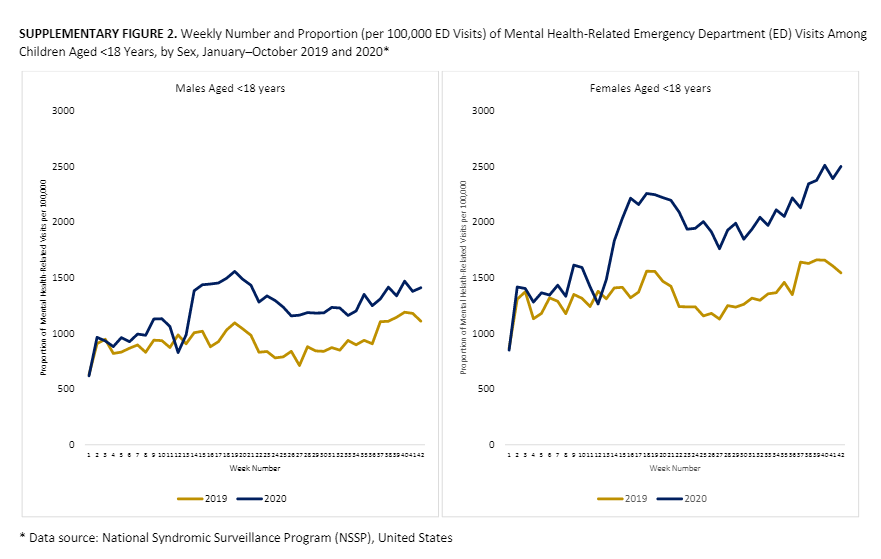 [Speaker Notes: Increases in ED visits in 2020 starting in March/April compared to 2019

https://stacks.cdc.gov/view/cdc/96610]
General Health and Oral Health
Tooth decay is associated with:
Life-threatening infection 
Significant pain
Chewing difficulty 
Malnutrition 
Delayed or insufficient growth 
Poor speech articulation
Poor sleep habits
Low self-esteem
Social ostracism 
Poor school performance 
Diminished quality of life
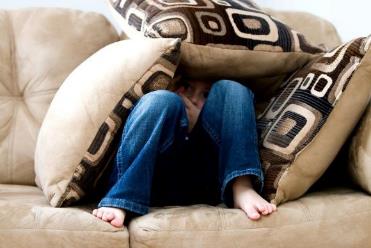 Oral Health
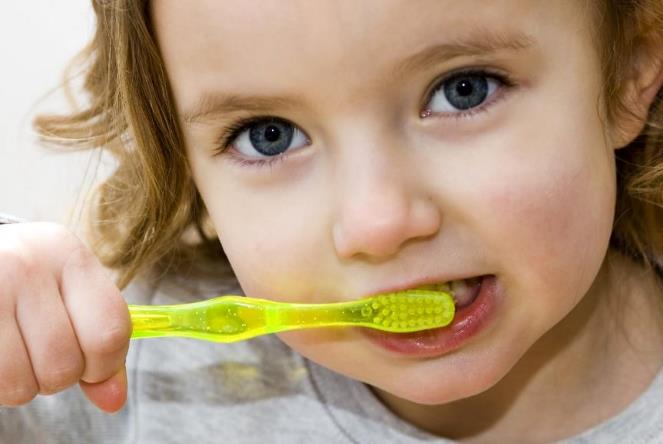 Caries Prevalence by Age
[Speaker Notes: From one set of data: Among youth aged 2–19 years, the prevalence of total dental caries was highest for Hispanic youth (52%) compared with black (44.3%), Asian (42.6%), and white youth (39.0%). The prevalence of untreated dental caries was highest among black children (17%) compared with Hispanic (13.5%), white (11.7%), and Asian children (10.5%).

From NIDCR: “American Indian and Alaska Native (AI/AN) children aged 6 to 8 years are twice as likely to have untreated dental caries in their primary teeth, and five times more likely to have untreated caries in their permanent teeth than U.S. children overall. Mexican American and non-Hispanic Black children are more than twice as likely to have untreated dental caries than non-Hispanic White children]
Quiz Question 8
Which race or ethnicity had the highest prevalence of total dental caries in 2021?

White
Black 
Hispanic
Asian
American Indian/Alaska Native
[Speaker Notes: “American Indian and Alaska Native (AI/AN) children aged 6 to 8 years are twice as likely to have untreated dental caries in their primary teeth, and five times more likely to have untreated caries in their permanent teeth than U.S. children overall. Mexican American and non-Hispanic Black children are more than twice as likely to have untreated dental caries than non-Hispanic White children]
Caries Prevalence by Age, Race and Ethnicity, and Poverty Status
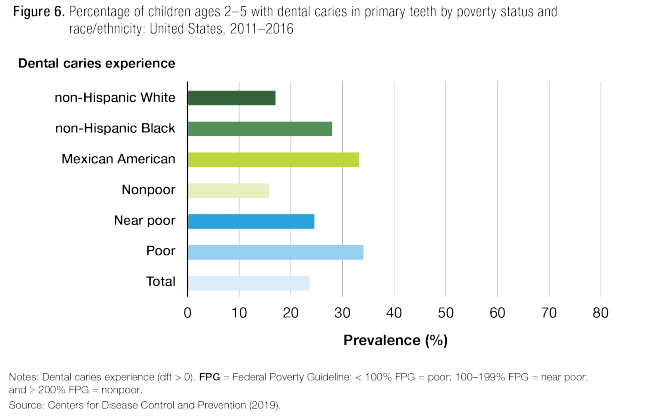 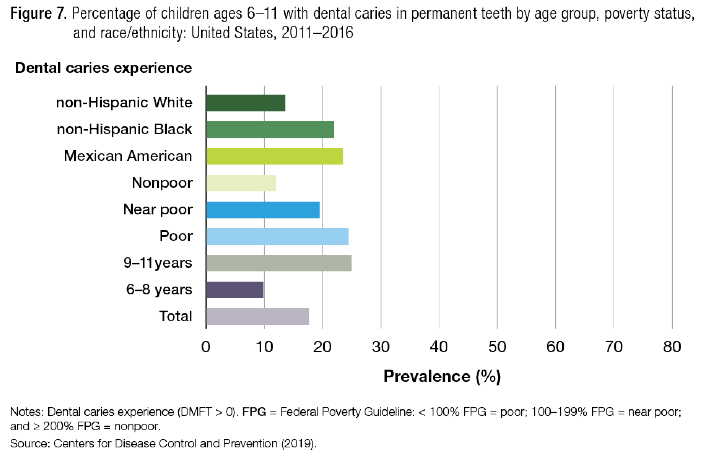 Source: America’s Children: Key National Indicators of Well-Being, 2020, www.childstats.gov
[Speaker Notes: From these charts we can see that both household income AND race/ethnicity impact caries prevalence]
Dental Visits
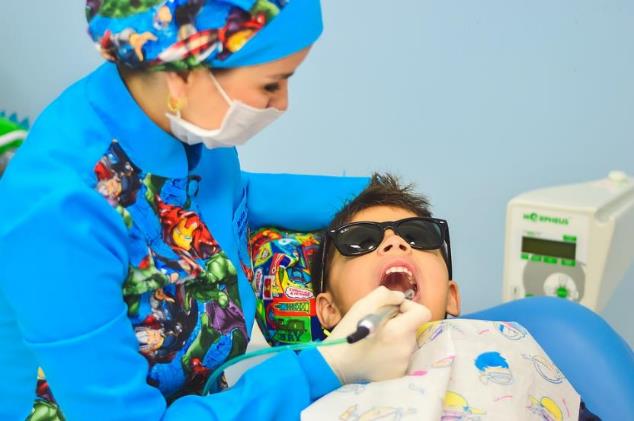 Dental Visits by Age
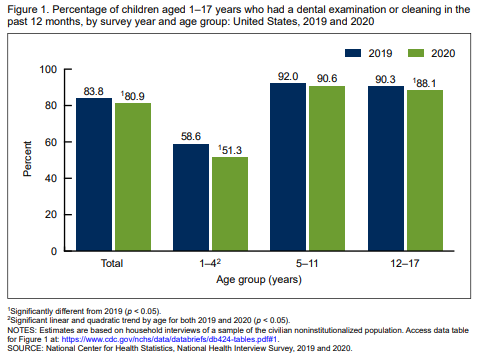 [Speaker Notes: Significantly different decrease between 2019 and 2020
Between 2019 and 2020, the percentage of children aged 1–17 years who had a dental examination or cleaning in the past 12 months decreased by nearly 3 percentage points, from 83.8% to 80.9%. 
This pattern was especially apparent among children aged 1–4 years, who had a 7.3 percentage point decrease during this period and were already less likely than older children to have had a dental visit.]
Dental Visits by Race/Ethnicity
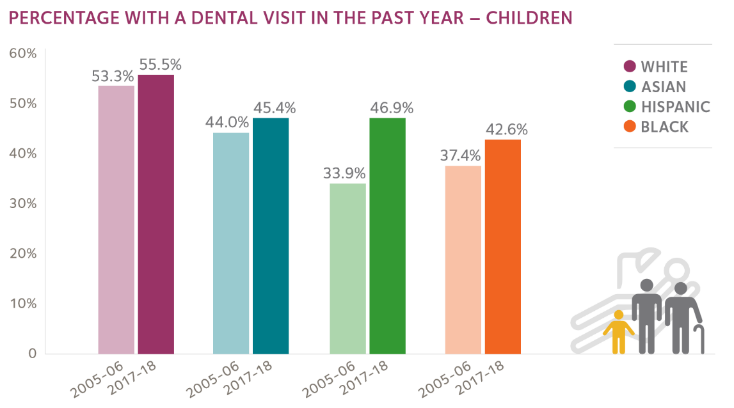 [Speaker Notes: This is data from 2018]
Dental Visits by Poverty Status
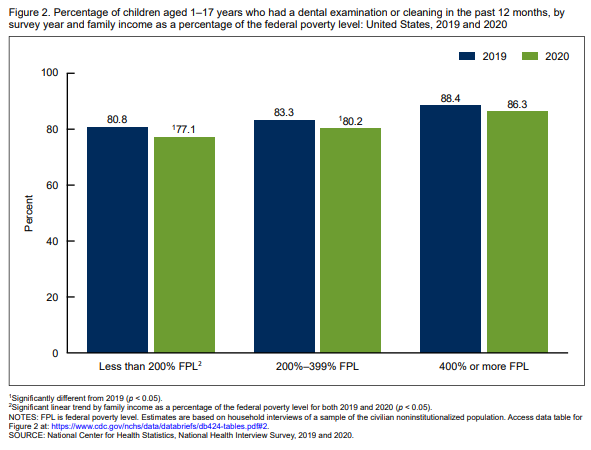 [Speaker Notes: Children aged 1–17 years living in families with lower incomes (below 400% of the federal poverty level) were less likely to have had an annual dental examination or cleaning in 2020 than in 2019. Visits continue to be influenced by household income.
Adjaye-Gbewonyo D, Black LI. Dental Care Utilization Among Children Aged 1–17 Years: United States, 2019 and 2020. NCHS data brief. 2021 Dec(424):1-8.]
Dental Visits by Insurance Type
[Speaker Notes: Dental care utilization among children covered by public insurance increased from 35 percent in 2005 to 50 percent in 2016, thus narrowing the gap in dental care utilization between Medicaid-enrolled and privately insured children. In 46 states and DC, dental care utilization among children with private dental benefits was higher than among Medicaid-enrolled children. However, Texas and Hawaii had a “reverse” gap, utilization among Medicaid-enrolled children was higher.. 
Vujicic M, Nasseh, K. Gap in dental care utilization between Medicaid and privately insured children narrows, remains large for adults. Health Policy Institute Research Brief. American Dental Association. December 2015
(Revised). Available from:  http://www.ada.org/~/media/ADA/Science%20and%20Research/HPI/Files/HPIBrief_0915_1.ashx.]
Parent Perspectives
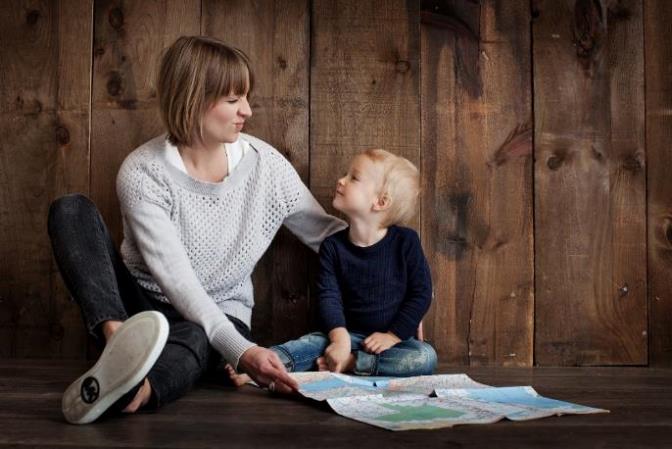 Parent Referrals
Children Offered Advice from Their Healthcare Provider about Need for a Dental Visit

Children ages 2 – 5 				57% 
Children ages 6 – 12 			54%
Children ages 13 – 17 			46%
Children ages 2 – 17 			52%
[Speaker Notes: In 2011, a little more than half (52%) of children between the ages of 2 and 17 were offered advice from a health care provider about the need for timely routine dental checkups. Up from 2008, less than half (48 percent).]
Quiz Question 10
If children have their first dental visit at four years or younger, rather than four years or older, their parents benefit from an average cost savings of:

$360
$695
No savings, due to the cost of more visits
Priceless!
[Speaker Notes: Answer: A
Children whose first dental visit was four years or younger had a total dental cost over eight years of $360 less than children whose first dental visit was older than four years 
Nowak, A. J., P. S. Casamassimo, J. Scott, and R. Moulton. 2016. “Do Early Dental Visits Reduce Treatment and Treatment Costs for Children?” The Journal of the Michigan Dental Association 98 (1): 36–42.]
Snapshot of America’s Children2022
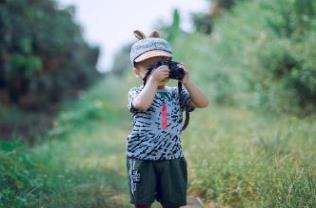 AAPD Pediatric Oral Health Research and Policy Center
Robin Wright, PhD: rwright@aapd.org